Des mesures d’Exception… de moins en moins exceptionnelles !
Emmanuelle Bernheim – Faculté de Droit, Université d’ottawa

				Jean-François Plouffe – Action Autonomie
HISTORIQUE
1961
1962
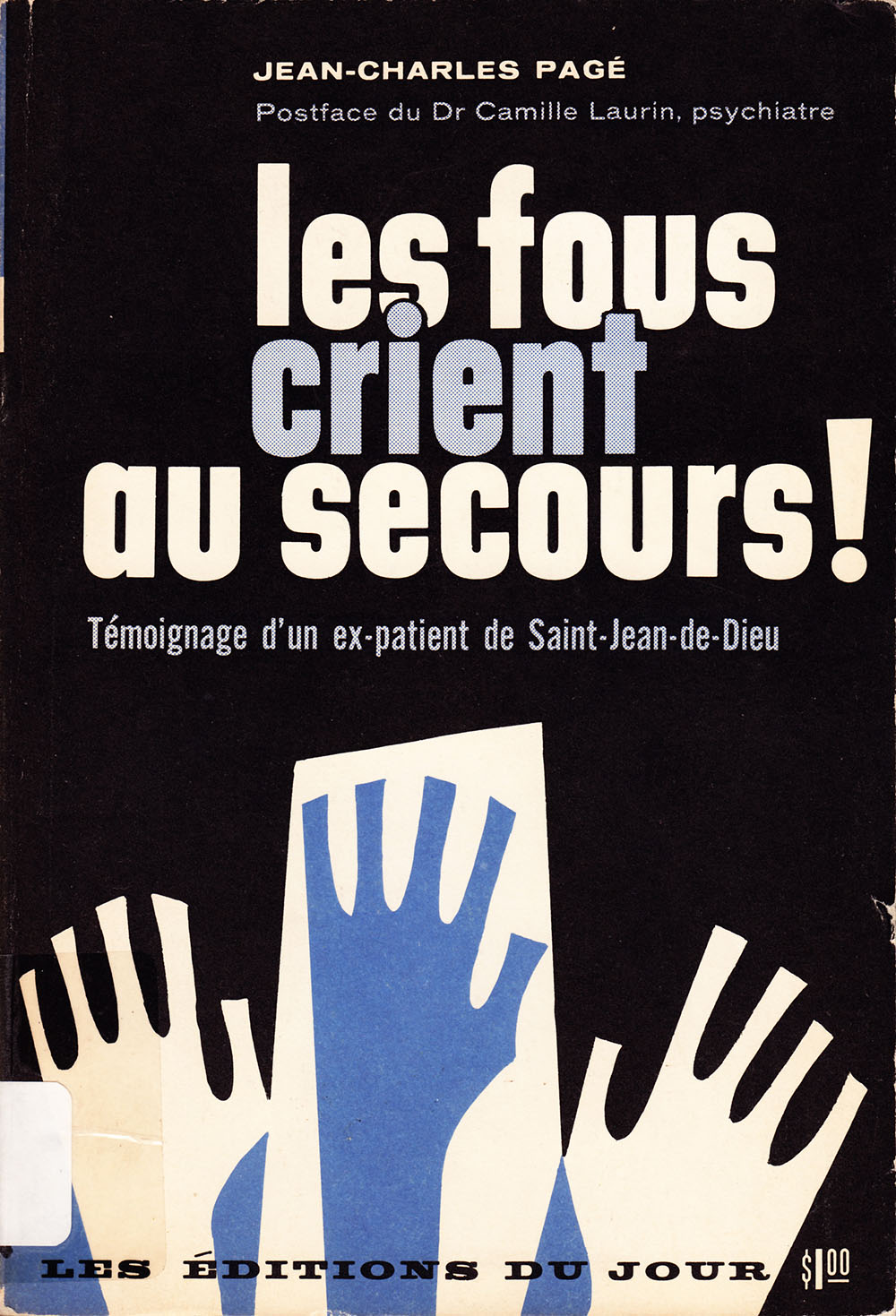 La maladie mentale est une maladie comme les autres. Elle peut être soignée
«La folie est une punition divine qui ne se guérit pas»
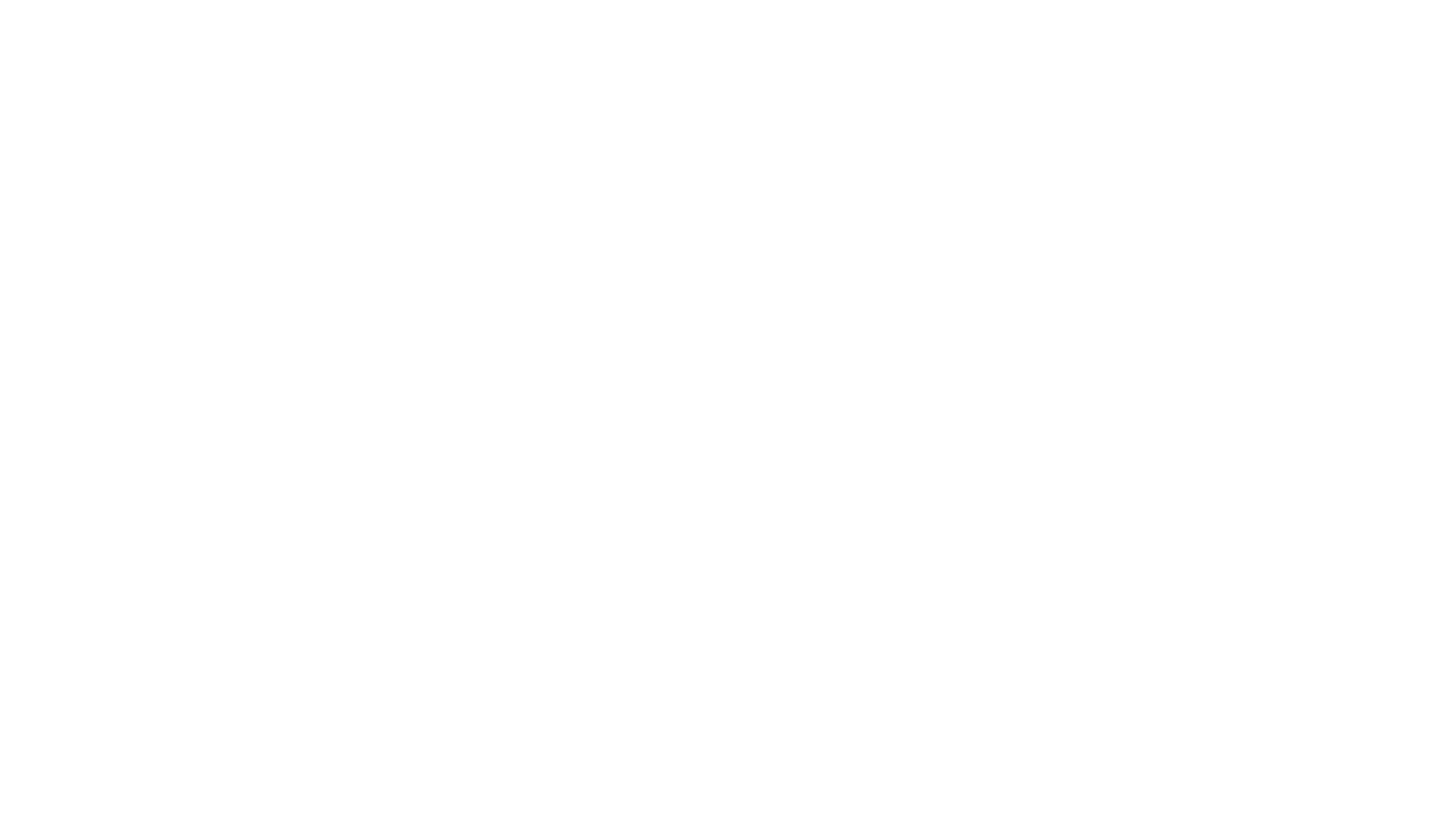 HISTORIQUE
1970 …
La santé mentale est une réalité globale. 		
Les personnes concernées ont des droits. 
Il existe des approches alternatives à la psychiatrie.  
			- 1972: Loi sur la protection du malade mental 
			- 1974: Charte québécoise des droits et libertés de la personne
			- 1979: Fondation de Solidarité-Psychiatrie
			- Début des années 80: Désinstitutionalisation
			- 1983: Création Regroupement des ressources alternatives en santé 
    mentale du Québec			
- 1985: Premières consultations sur une politique en santé mentale
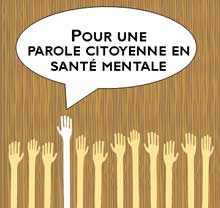 1989: La politique de santé mentale
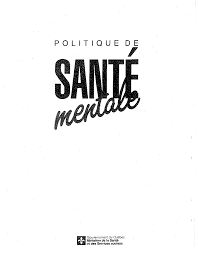 Objectifs et orientations: 
Assurer la primauté de la personne
Accroître la qualité des services
Favoriser l’équité
Rechercher des solutions dans le milieu de vie
Consolider le partenariat
Les réformes des années 1990
Limite étanche entre hospitalisation et soins forcés (la garde en établissement et l’autorisation de soins): danger vs aptitude à consentir aux soins
Débats de droits et non portant sur le meilleur intérêt de la personne
Judiciarisation civile
« [F]inalement, le dernier garde-fou qu'on a, c'est que la décision finale, c'est le juge qui la prend. » (Journal des débats de la Commission permanente des affaires sociales, 1997, monsieur Jean Rochon, ministre de la Santé et des services sociaux).
Nombre de dossiers de garde en établissement (source: Ministère de la justice du Québec)
Nombre de dossiers d’autorisation de soins (source: Ministère de la justice du Québec)
La garde en établissement : de quoi parle-t-on?
Procédure encadrée au Québec par la Loi           P38.001, par laquelle une personne dont on pense que l’état mental présente un danger pour elle-même ou quelqu’un d’autre peut être détenue sans son consentement dans un établissement de santé. 

La garde limite le droit à la liberté, mais la personne conserve tous ses autres droits, y compris celui de consentir aux soins.
8
Trois types de garde
Garde préventive 
Période d’une durée maximale de 72 heures au cours de laquelle la personne ne peut quitter l’établissement, bien que celui-ci  n’ait pas obtenu d’autorisation du tribunal pour la détenir.  La personne conserve tous ses autres droits, y inclus celui de consentir à tout traitement. À l’issue du délai, la personne doit être libérée à moins que l’établissement ait obtenu l’autorisation du tribunal pour prolonger la garde

Garde provisoire
Période d’une durée maximale de 144 heures, autorisée par la Cour du Québec, durant laquelle l’établissement peut procéder à l’évaluation psychiatrique d’une personne sans son consentement
9
Trois types de garde
Garde autorisée
Autorisation donnée par la Cour du Québec à un établissement de santé, sur la base de d’une évaluation psychiatrique concluant à la dangerosité de l’état mental de la personne, de garder celle-ci sans son consentement pour une période variant généralement de 21 à 30 jours. 

L’établissement doit libérer sans délai la personne dès qu’un médecin considère que son état mental ne représente plus de danger.
10
De plus en plus de requêtes
11
Respecter la loi :  les délais
À l’expiration de la période de 72 heures, la personne doit être libérée, à moins qu’un tribunal n’ait ordonné que la garde soit prolongée afin de lui faire subir une évaluation psychiatrique.   	
RLRQ ch. P-38.001, article 7

Intervalle moyen entre le 1er examen et l’audience pour une requêtes de garde en établissement déposées au district de Montréal pour 2014 : 
5,69 jours        136,6 heures
12
Le rôle central de la police
13
La majorité des personnes faisant l’objet d’une demande de garde en établissement ont fait l’objet d’une garde préventive via les services policiers
En l’absence de services sociaux, Policiers comme premiers répondants
Personnes profilées particulièrement vulnérables
Conservation des informations concernant les interventions « santé mentale » antérieures 
Multiplication des dispositifs de gestion du risque par l’intégration de la sécurité publique et de la justice sur le « continuum de services »
Dérangement, danger, risque
14
Les audiences judiciaires portent peu sur le danger, plutôt sur les conditions sociales dégradées dans lesquelles vivent les personnes et du fait qu’elles dérangent
La preuve est lacunaire (les psychiatres sont absents) et les personnes mal préparées
Les outils d’évaluation du risque sont controversés (de Vogel et al 2022), notamment pour leurs effets de profilage des groupes marginalisés et racialisés (Large et al 2016) et la tendance des psychiatres à surévaluer le risque de violence (Osborg Ose et al 2017)

“Psychiatrists’ predictions of which patients would be violent, based on their clinical assessments in the emergency setting, turned out to be only slightly more accurate than flipping a coin” (Swanson et al 2015)
Le consentement aux soins
15
La collaboration et l’acceptation de la médication sont des sujets récurrents des audiences malgré le droit de consentir et de refuser les soins
Les personnes rapportent des violations évidentes de leurs droits en milieu hospitalier dans la plus grande indifférence
Le Protecteur du citoyen avait documenté en 2011 que l’information n’était pas dispensée et que le consentement des personnes n’étaient sollicité à l’étape de la garde préventive
L’étude de la jurisprudence démontre que le refus de soins est considéré par les tribunaux dans les demandes de garde en établissement
16
AJSH: de quoi on parle?
L’autorisation judiciaire de soins et/ou d’hébergement (AJSH)

est un mécanisme permettant à un établissement de santé, 
suite à un jugement de la Cour supérieure, d’imposer à une personne considérée inapte à donner son consentement, des soins (généralement une ou des médications) assortis ou non d’une forme d’hébergement et ce, malgré son refus.
17
Les personnes reçoivent les documents de cour directement à l’hôpital
Personne pour les leur expliquer
Le contenu des documents varie selon les établissements 
La preuve (le rapport médical) n’est généralement pas joint
L’avis sur les droits n’est pas systématiquement présent
La réception des procédures: l’avis de présentation
18
Délai avant l’audience
5 jours pour 
Comprendre la procédure
Trouver un.e avocat.e
Lui permettre de prendre connaissance du dossier
Convenir d’une stratégie pour la comparution
Tout en surmontant ses difficultés émotionnelles
Souvent durant une garde en établissement
19
Délai avant l’audience
Dans 43 cas, une fois sur 12, l’audience a eu lieu illégalement, moins de cinq jours après le dépôt de la requête.
20
Les projets de jugement
Les établissements de santé déposent à la cour, même lorsqu’une défense est présentée, des « projets de jugement », soit des décisions qu’ils ont écrites
Les projets de jugements, composés de quelques paragraphes, sont des copié-collés les uns des autres et comportent des erreurs parfois importantes (ex: pas de date)
Les projets de jugements ne sont pas personnalisés, contrairement aux prescriptions de la Cour d’appel du Québec
À Longueuil en 2019: 70% des projets de jugements ont été signés tels quels; 20% avec des modifications mineures = les établissements de santé sont les auteurs de 90% des décisions
Les personnes sont invisibles dans les décisions: ni leur présence, ni la nature de leur défense ne sont dans la grande majorité des cas mentionnées
21
Défavorisation matérielle et sociale
22
Surjudiciarisation du social
Les personnes faisant l’objet de garde en établissement et d’autorisation de soins rapportent être judiciarisées dans d’autres contextes (commission d’examen, protection de la jeunesse, logement, pénal)
La surjudiciarisation est aujourd’hui considérée comme une « porte d’entrée dans les services » et un moyen de gérer les problèmes sociaux, la multiplication des ordonnances judiciaires constituant un « levier » pour les équipes traitantes
Les ordonnances de garde, mais surtout de soins, jumelées à d’autres ordonnances, constituent pourtant des contraintes exceptionnelles en terme de surveillance, de contrôle et d’intrusion dans la vie des personnes
23
Durée de la prise de parole
Plus la durée de la prise de parole est longue, plus fortes sont les chances d’un accueil partiel de la requête.
24
Merci de votre attention
Questions ?

Commentaires?